Terrorism and CERT
CERT Basic Training
Unit 8
Unit Objectives
Define terrorism
Identify potential targets in the community
Identify the eight signs of terrorism
Identify CERT operating procedures for a terrorist incident
Describe the actions to take following a suspected terrorist incident
CERT Basic Training
Unit 8:  Terrorism and CERT
8-1
Unit Topics
What Is Terrorism?
Terrorist Targets
Terrorist Weapons
CBRNE Indicators
Preparing at Home, Work, and in Your Neighborhood
CERTs and Terrorist Incidents
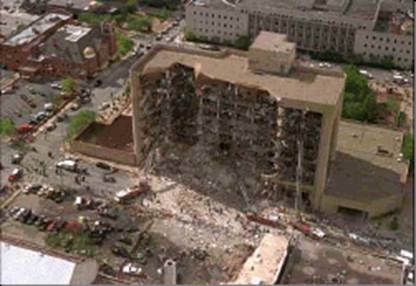 CERT Basic Training
Unit 8:  Terrorism and CERT
8-2
What Is Terrorism?
The unlawful use of force or violence against persons or property to intimidate or coerce a government, the civilian population, or any segment thereof, in furtherance of political or social objectives
CERT Basic Training
Unit 8:  Terrorism and CERT
8-3
Terrorism in the Past
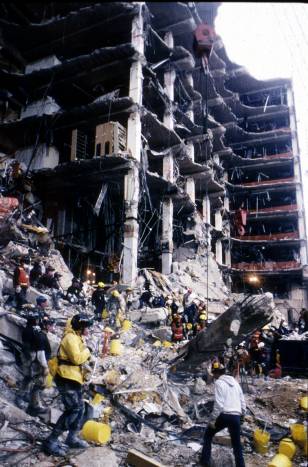 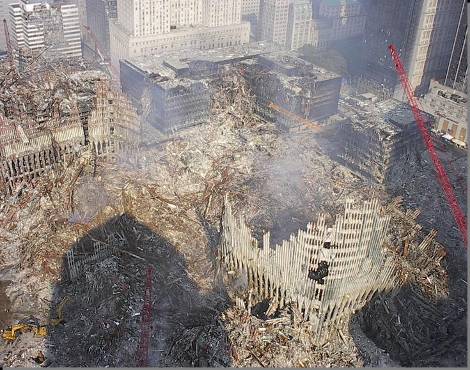 CERT Basic Training
Unit 8:  Terrorism and CERT
8-4
Terrorist Goals
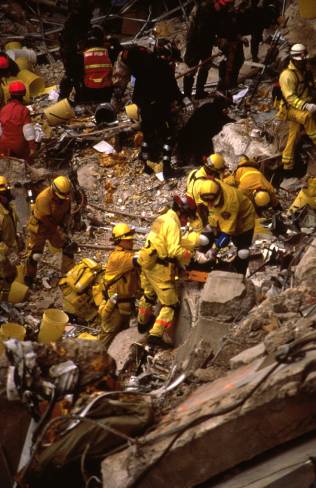 Mass casualties
Loss of critical resources
Disruption of vital services
Disruption of the economy
Heightened fear
CERT Basic Training
Unit 8:  Terrorism and CERT
8-5
Terrorist Targets
Seats of government
Key industries
Bridges, subways, tunnels, and other key transportation facilities
Water supplies and utilities
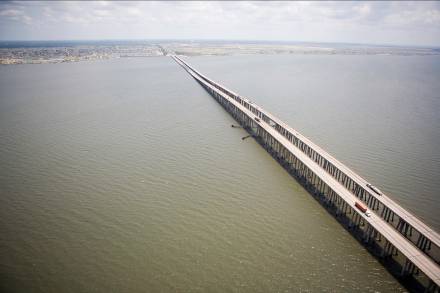 CERT Basic Training
Unit 8:  Terrorism and CERT
8-6
Terrorist Weapons
1.	Chemical
2.	Biological
3.	Radiological
4.	Nuclear
5.	High-yieldExplosives
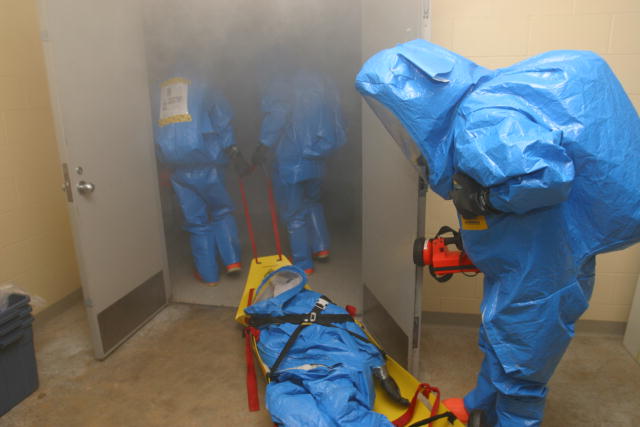 CERT Basic Training
Unit 8:  Terrorism and CERT
8-7
Chemical Weapons
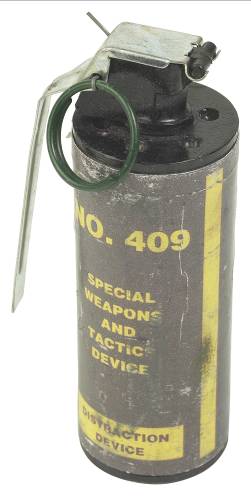 Blister agents
Blood agents
Choking agents
Nerve agents
Riot-control agents
CERT Basic Training
Unit 8:  Terrorism and CERT
8-8
Biological Weapons
Routes of exposure:
Inhalation
Ingestion
Absorption
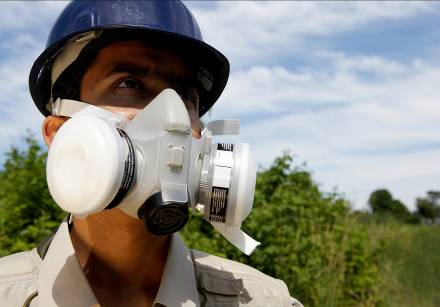 CERT Basic Training
Unit 8:  Terrorism and CERT
8-9
Radiological Weapons
Considered a higher threat because components are easy to obtain
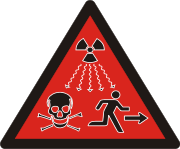 CERT Basic Training
Unit 8:  Terrorism and CERT
8-10
Nuclear Weapons
Derives destructive force from nuclear reaction
Affected area is larger as contaminated objects spread
Potential for casualties extends beyond initial attack
Long-term effects difficult to monitor and track
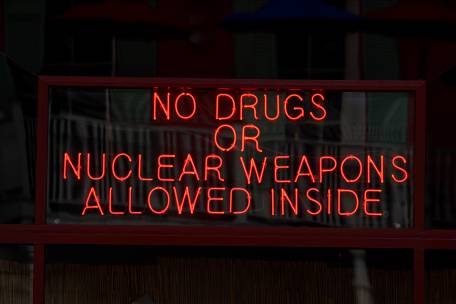 CERT Basic Training
Unit 8:  Terrorism and CERT
8-11
High-Yield Explosives
Weapon of choice for terrorists
Used in 80% of attacks
Military munitions: grenades, mortars, surface-to-air missiles
Newer explosives called improvised  explosive devices or IEDs
Any device created in an improvised manner used to destroy, disfigure, distract, or harass
CERT Basic Training
Unit 8:  Terrorism and CERT
8-12
Assessing the Risk
Types of terrorist weapons in order of greatest risk (least to greatest):
Nuclear 
Chemical
Radiological
Biological
High-yield explosives
CERT Basic Training
Unit 8:  Terrorism and CERT
8-13
Eight Signs of Terrorism
Surveillance
Elicitation
Tests of security
Funding
Acquiring supplies
Impersonation or suspicious people
Rehearsals and dry runs
Deployment
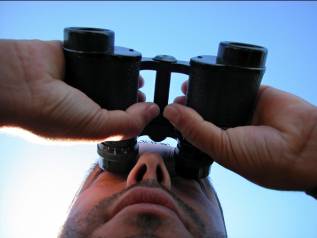 CERT Basic Training
Unit 8:  Terrorism and CERT
8-14
Attack Has Occurred or Is Underway
Vapor clouds or mists
Unscheduled spraying
Materials or equipment unusual for the area
Unusual odors or tastes
Out of place and unattended packages
Leaking packages
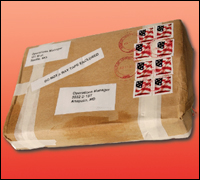 CERT Basic Training
Unit 8:  Terrorism and CERT
8-15
See CBRNE Indicators?
If you observe any indications of a terrorist incident you should:
Not touch it
Move away from object or area
Report it to authorities immediately
CERT Basic Training
Unit 8:  Terrorism and CERT
8-16
Physical Signs of Chemical-Biological Attack
Sick or dead animals, fish, or birds
Large number of persons seeking medical attention
Multiple survivors exhibiting similar symptoms
Multiple casualties without obvious signs of trauma
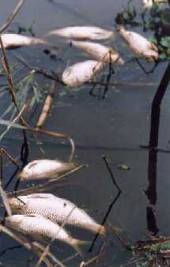 CERT Basic Training
Unit 8:  Terrorism and CERT
8-17
Preparing at Home, Work, Neighborhood
Personal and family safety is first priority!
CERT members are NOT equipped or trained to respond to terrorist incidents
Terrorism incident scenes are also crime scenes
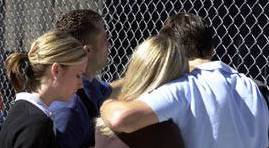 CERT Basic Training
Unit 8:  Terrorism and CERT
8-18
Prepare for Terrorist Activity
CBRNE events are survivable
Preparing for terrorist incidents similar to preparing for natural hazards
Review Unit 1 guidelines
Certain actions more relevant to CBRNE
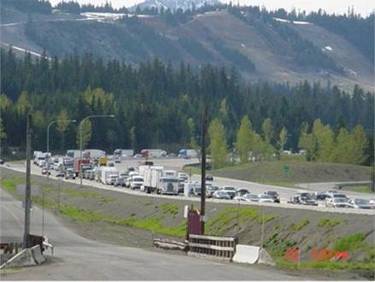 CERT Basic Training
Unit 8:  Terrorism and CERT
8-19
Shelter-in-Place Procedures
Shut off ventilation systems
Go to your shelter-in-place room
Use precut plastic sheeting to cover air openings
Tape sheeting over doors, windows, vents
Use duct tape to seal other areas
Listen to a battery-powered radio
Ventilate room once contaminants are gone
CERT Basic Training
Unit 8:  Terrorism and CERT
8-20
Protection from Radioactive Fallout
Go deep inside a building (distance/shielding)
Stay inside (time)
Stay tuned
CERT Basic Training
Unit 8:  Terrorism and CERT
8-21
Basic Decontamination Procedures
Leave the contaminated area
Take decontamination action
Remove everything
Wash hands
Flush the entire body
Blot dry
Report for decontamination
Food safety
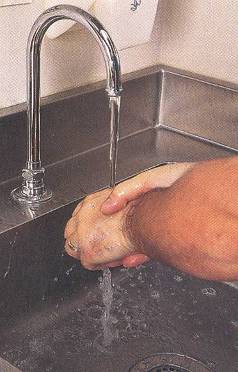 CERT Basic Training
Unit 8:  Terrorism and CERT
8-22
Treating Others
First priority for a CERT member is personal safety
Take self-protective measures only
Do not attempt to treat survivors in contaminated area
Tell survivors about decontamination procedures
CERT Basic Training
Unit 8:  Terrorism and CERT
8-23
What Professional Responders Will Do
Follow sizeup steps:
What is going on
How bad the situation is and how much worse it could get
What measures can be taken to control the incident safely
What resources will be needed
CERT Basic Training
Unit 8:  Terrorism and CERT
8-24
Unit Summary
Terrorists attack to:
Intimidate the government or the civilian population
Further their objectives
Their goals are to:
Create mass casualties
Disrupt critical resources, vital services, and the economy
Cause fear
CERT Basic Training
Unit 8:  Terrorism and CERT
8-25
Unit Summary (cont’d)
Terrorist Weapons
1.	Chemical
2.	Biological
3.	Radiological
4.	Nuclear
5.	High-yield Explosives
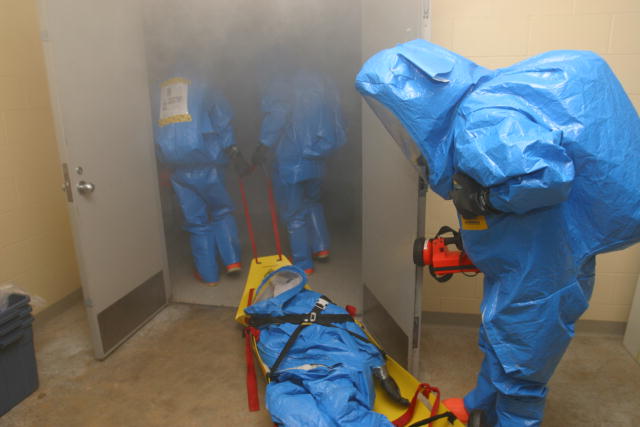 CERT Basic Training
Unit 8:  Terrorism and CERT
8-26
Unit Summary (cont’d)
CERT Protocol for Terrorist Incidents
Terrorist incidents are a stop sign!
Do not proceed if you suspect terrorist activity
Simple guidelines:
Do not touch
Move away from object or area
Report it to authorities immediately
CERT Basic Training
Unit 8:  Terrorism and CERT
8-27
Homework Assignment
Review the materials from the previous units
Wear appropriate clothing for disaster simulation exercise
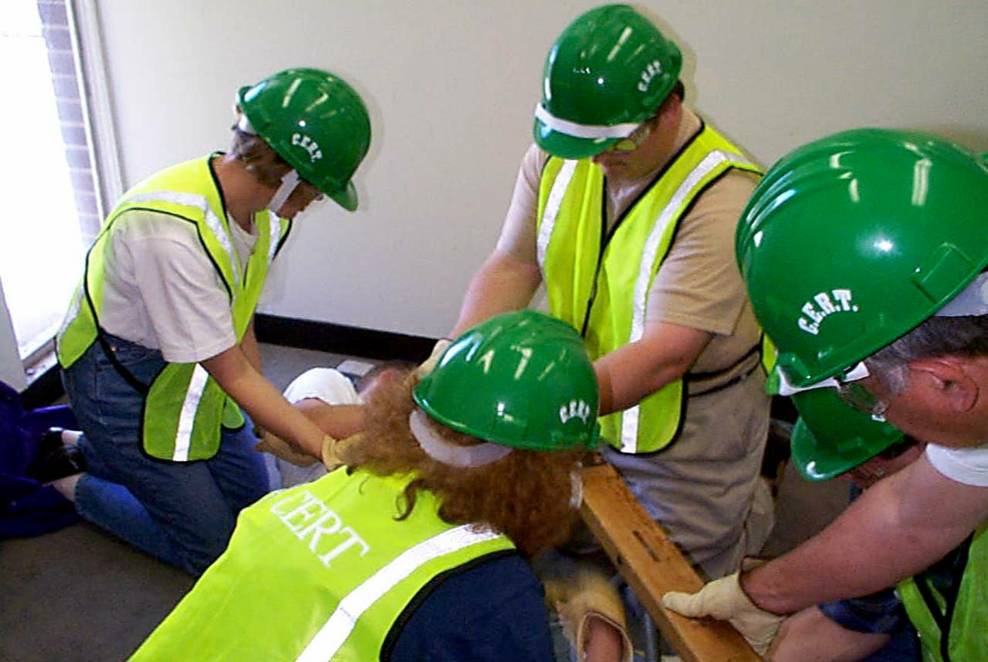 CERT Basic Training
Unit 8:  Terrorism and CERT
8-28